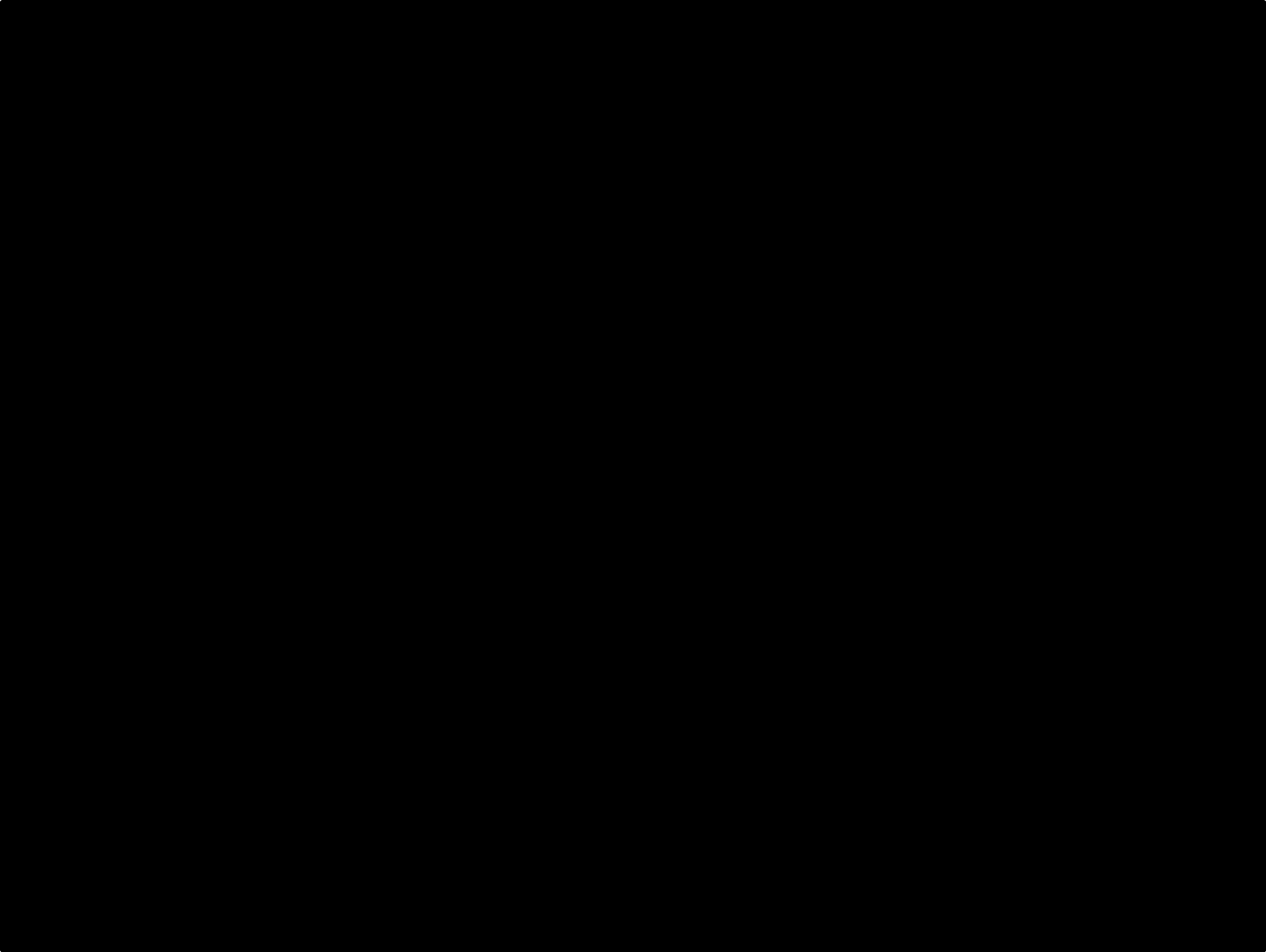 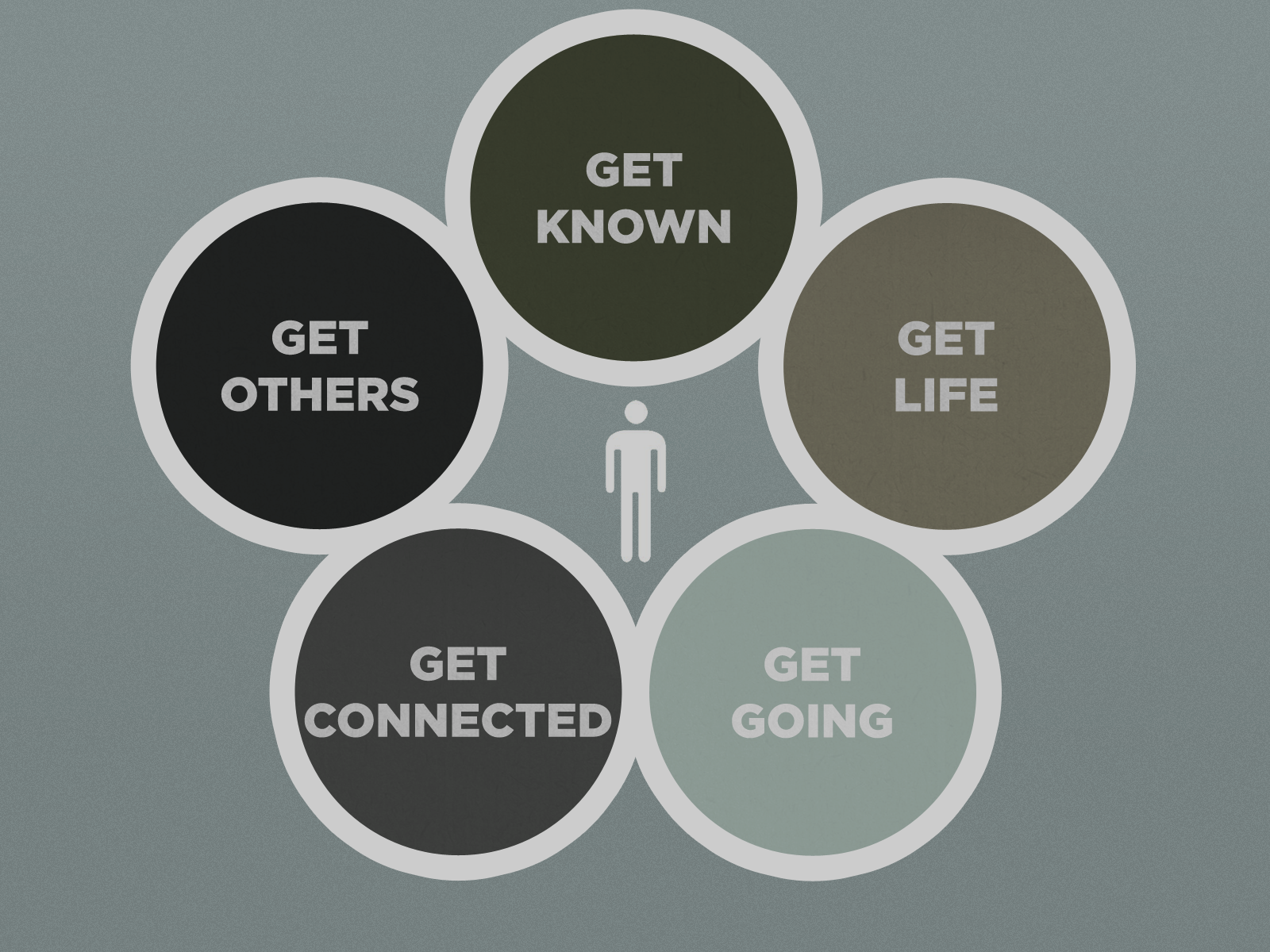 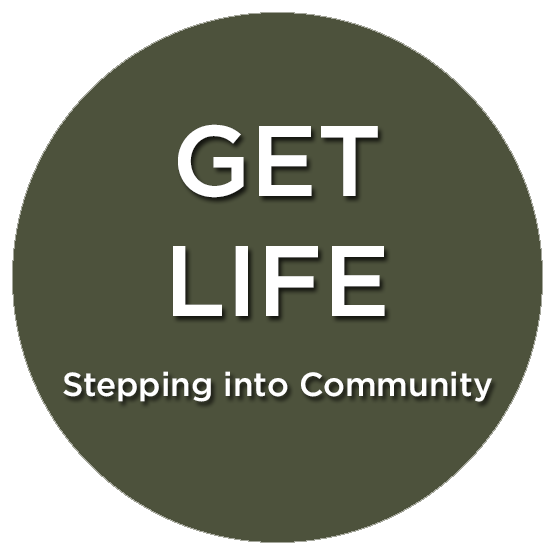 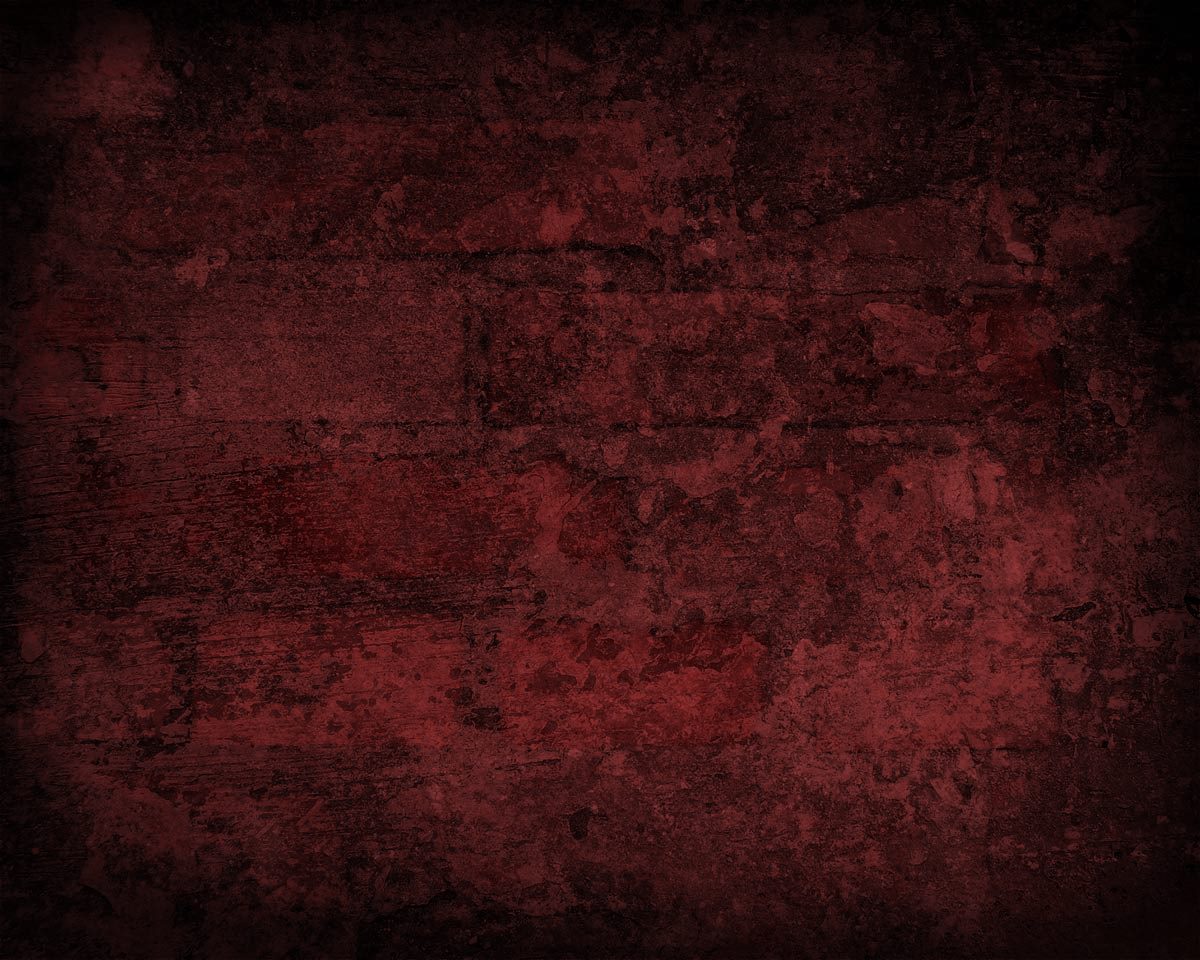 Acts 18:1-28
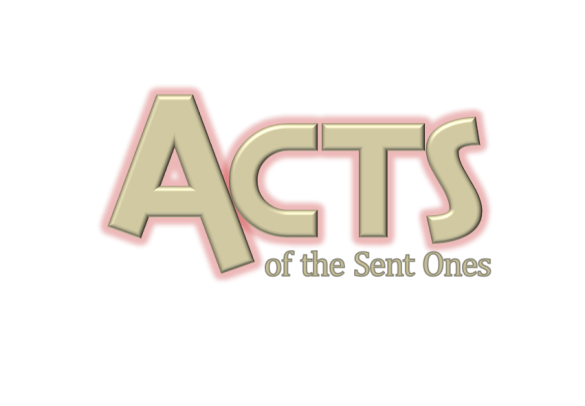 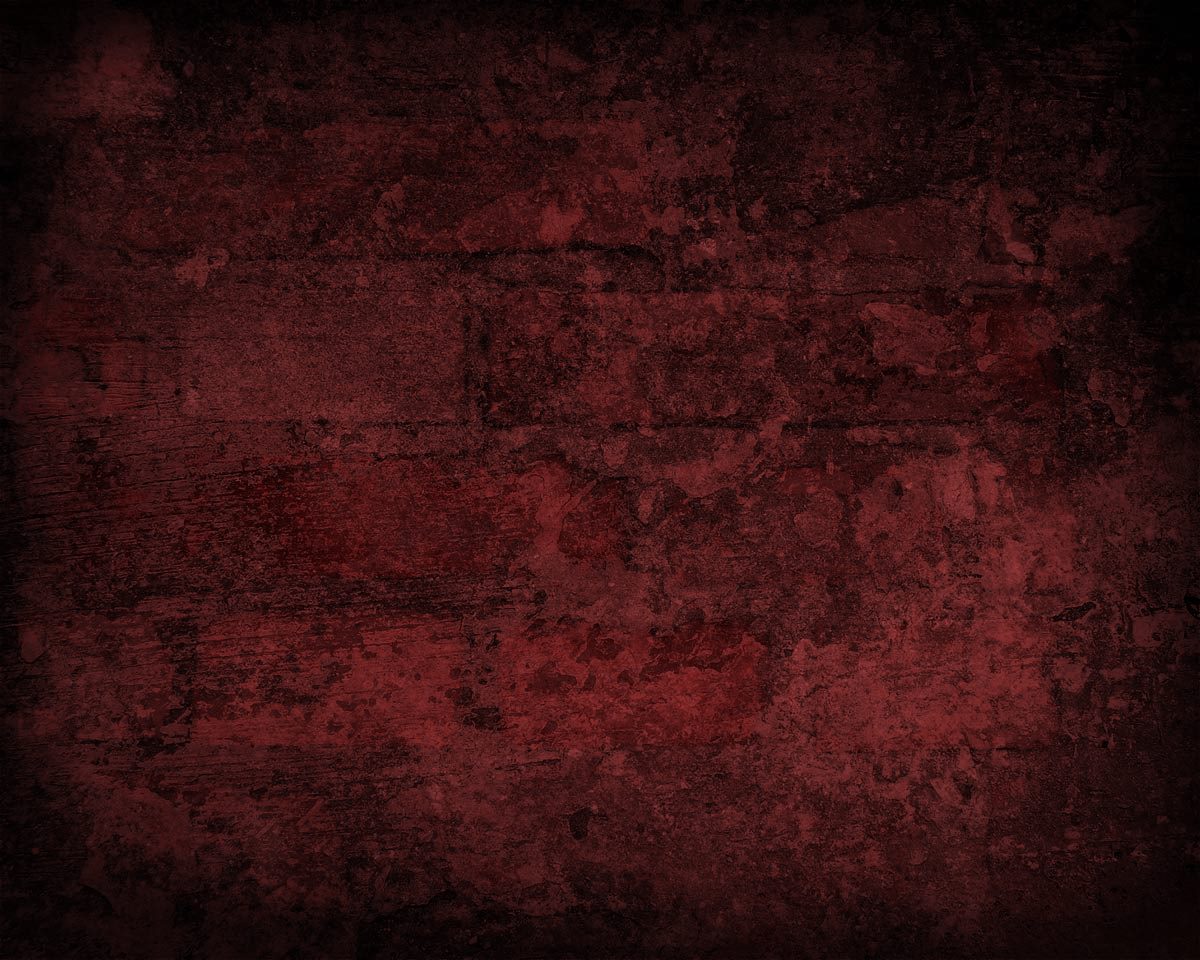 Acts 18:24-26 NASB
24 Now a Jew named ﻿Apollos, an ﻿Alexandrian by birth, ﻿an eloquent man, came to ﻿Ephesus; and he was mighty in the Scriptures. 25 This man had been instructed in ﻿the way of the Lord; and being fervent in spirit, he was speaking and teaching accurately the things concerning Jesus, being acquainted only with ﻿the baptism of John; 26 and ﻿﻿he began to speak out boldly in the synagogue. But when ﻿Priscilla and Aquila heard him, they took him aside and explained to him ﻿the way of God more accurately.
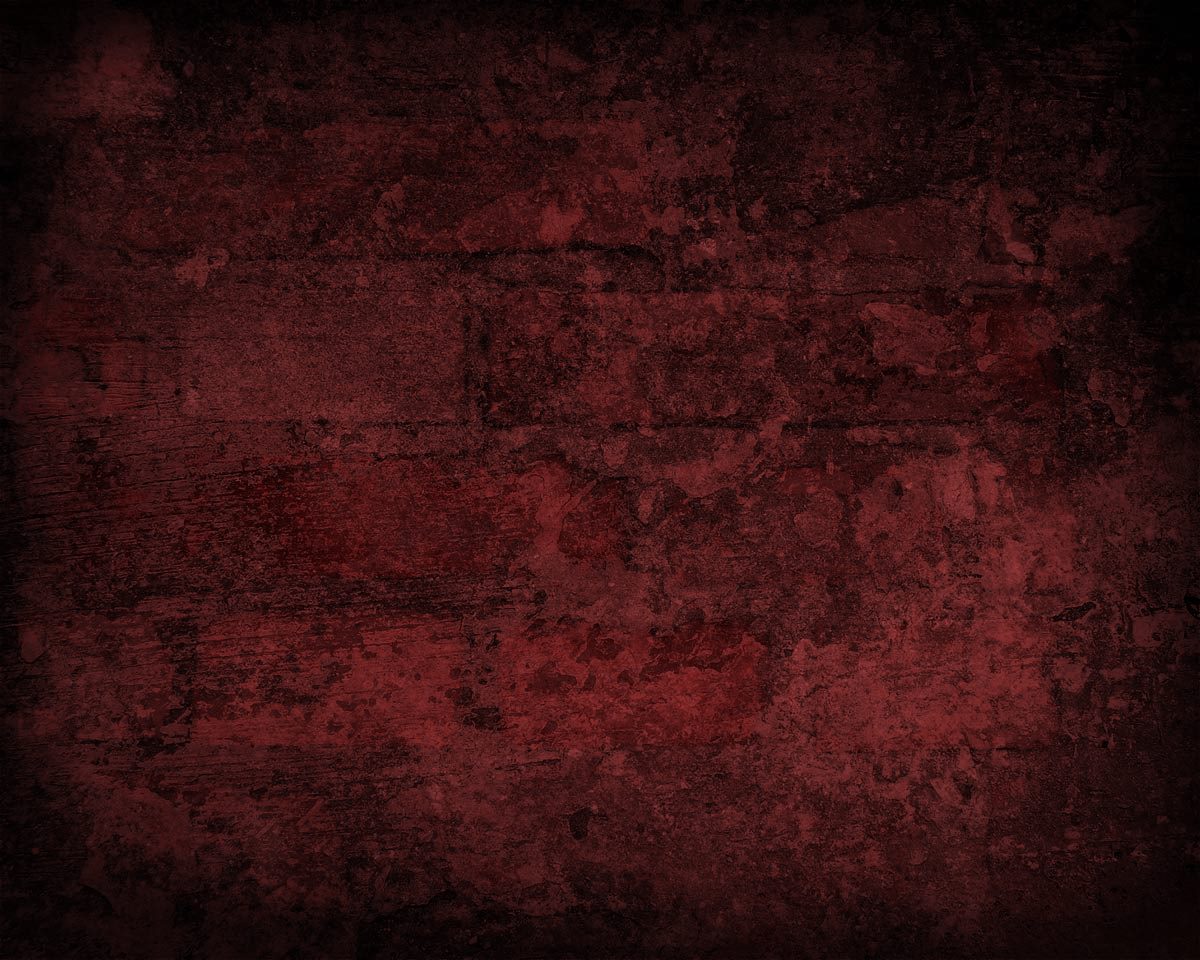 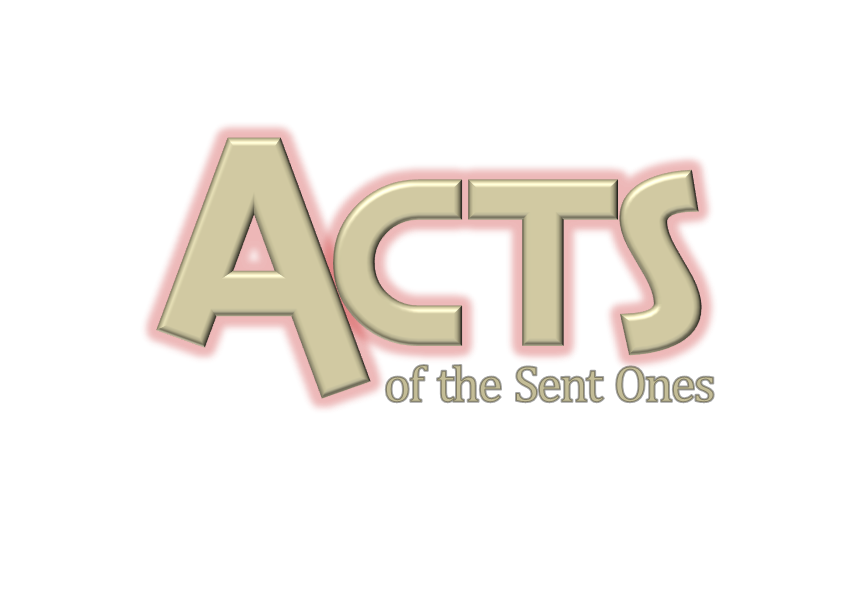 Apollos: Student & Teacher
(Acts 18)
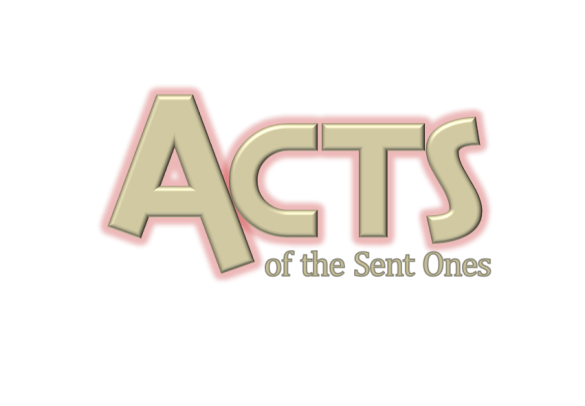 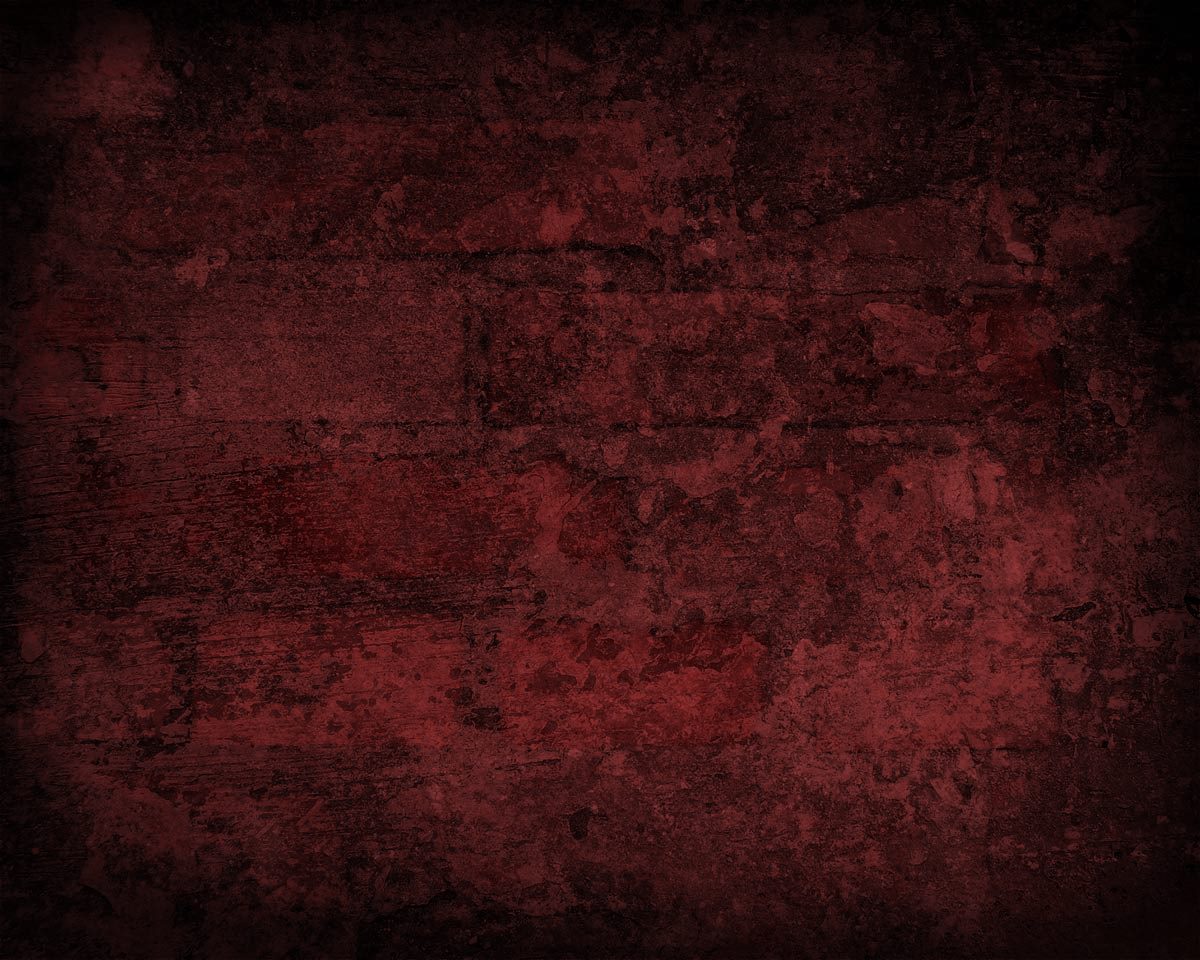 Who was Apollos?
Alexandrian Jew
Scholar
Powerful Orator
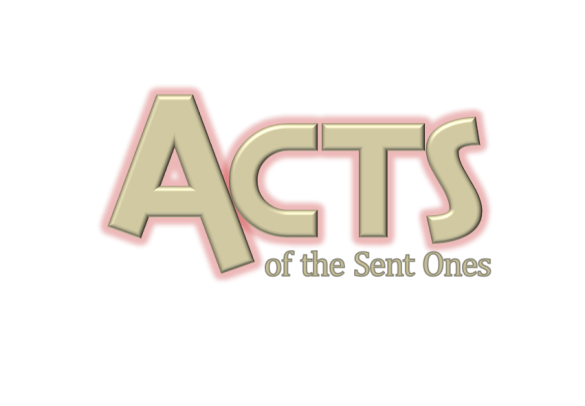 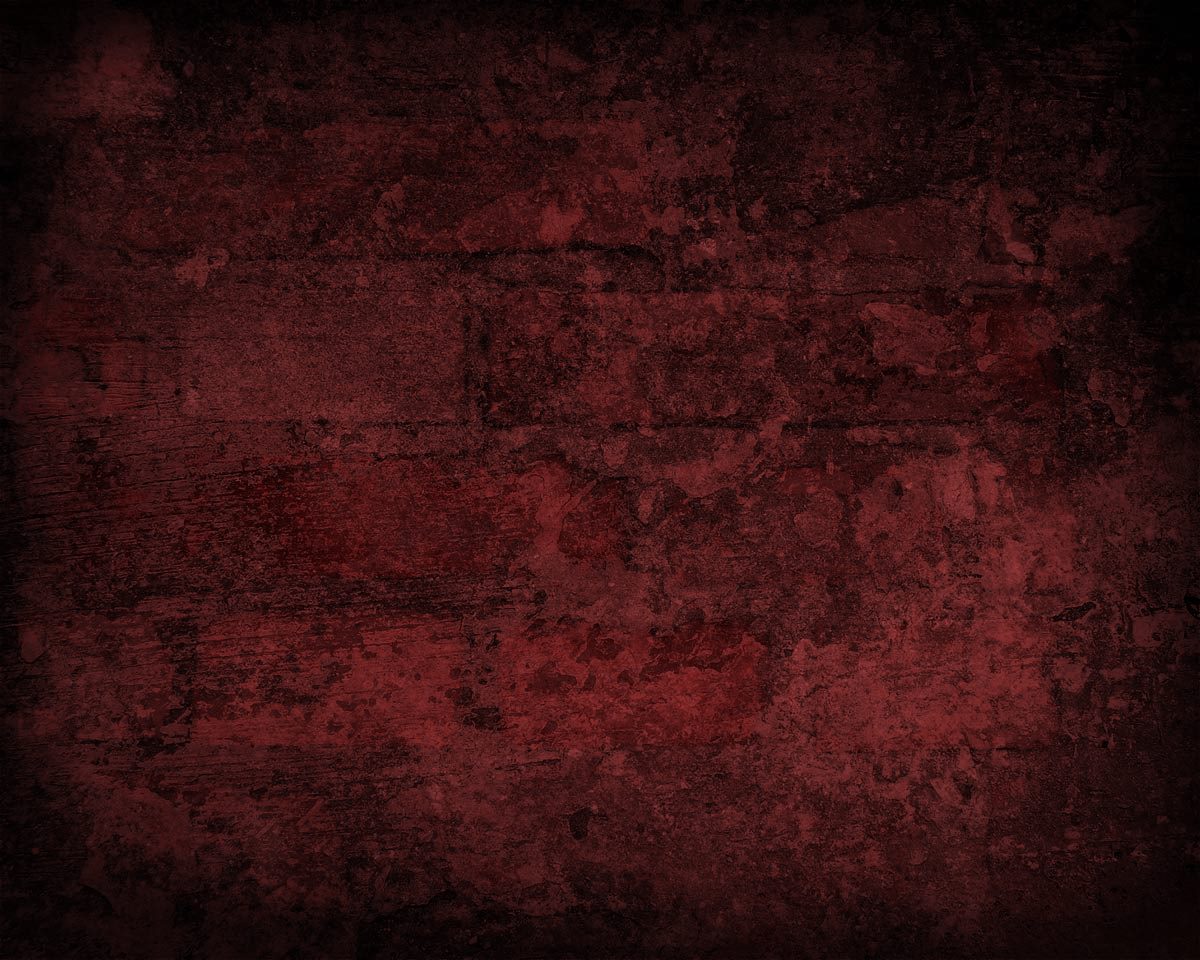 1 Corinthians 2:1-6 NASB
1 And I, brethren, could not speak to you as to ﻿﻿spiritual men, but as to ﻿men of flesh, as to ﻿﻿infants in Christ.  2 I gave you ﻿﻿milk to drink, not solid food; for you ﻿were not yet able to receive it. Indeed, even now you are not yet able, 3 for you are still fleshly. For since there is ﻿﻿jealousy and strife among you, are you not fleshly, and are you not walking ﻿﻿like mere men? 4 For when ﻿one says, “I am of Paul,” and another, “I am of Apollos,” are you not mere ﻿﻿men? 5 What then is Apollos? And what is Paul? ﻿Servants through whom you believed, even ﻿﻿as the Lord gave opportunity to each one. 6 ﻿I planted, ﻿ ﻿Apollos watered, but ﻿﻿God was causing the growth.
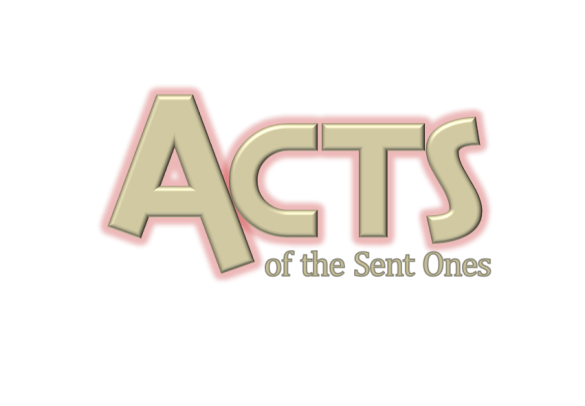 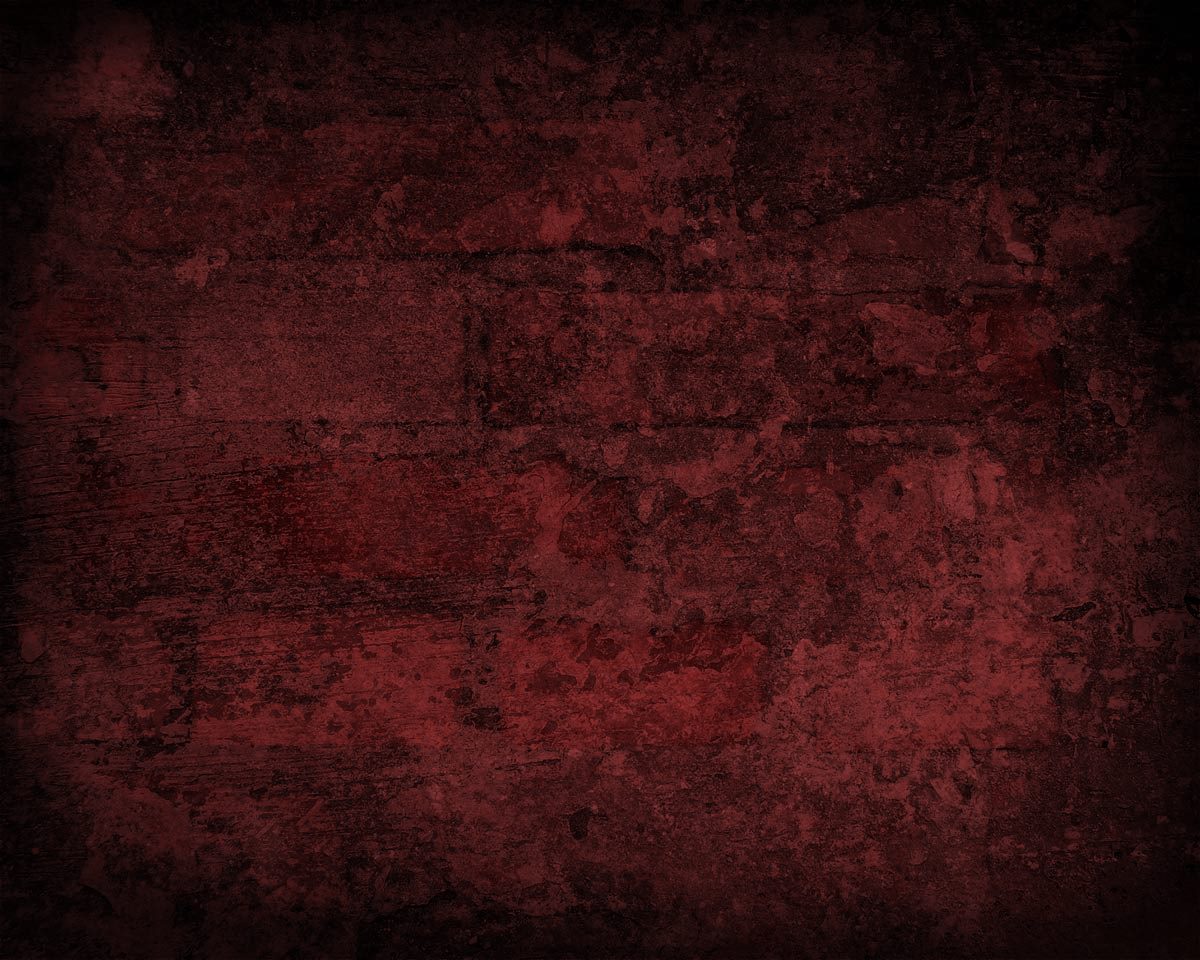 Who was Apollos?
Alexandrian Jew
Scholar
Powerful Orator
A Believer
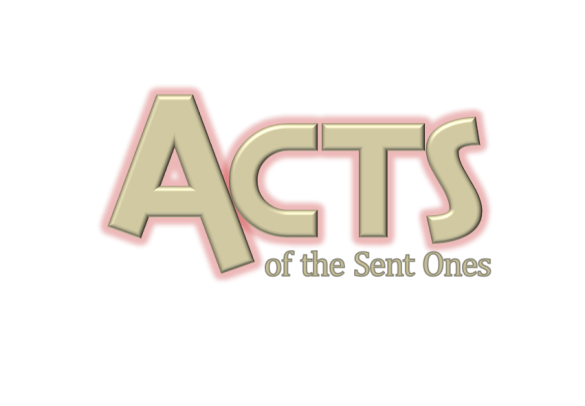 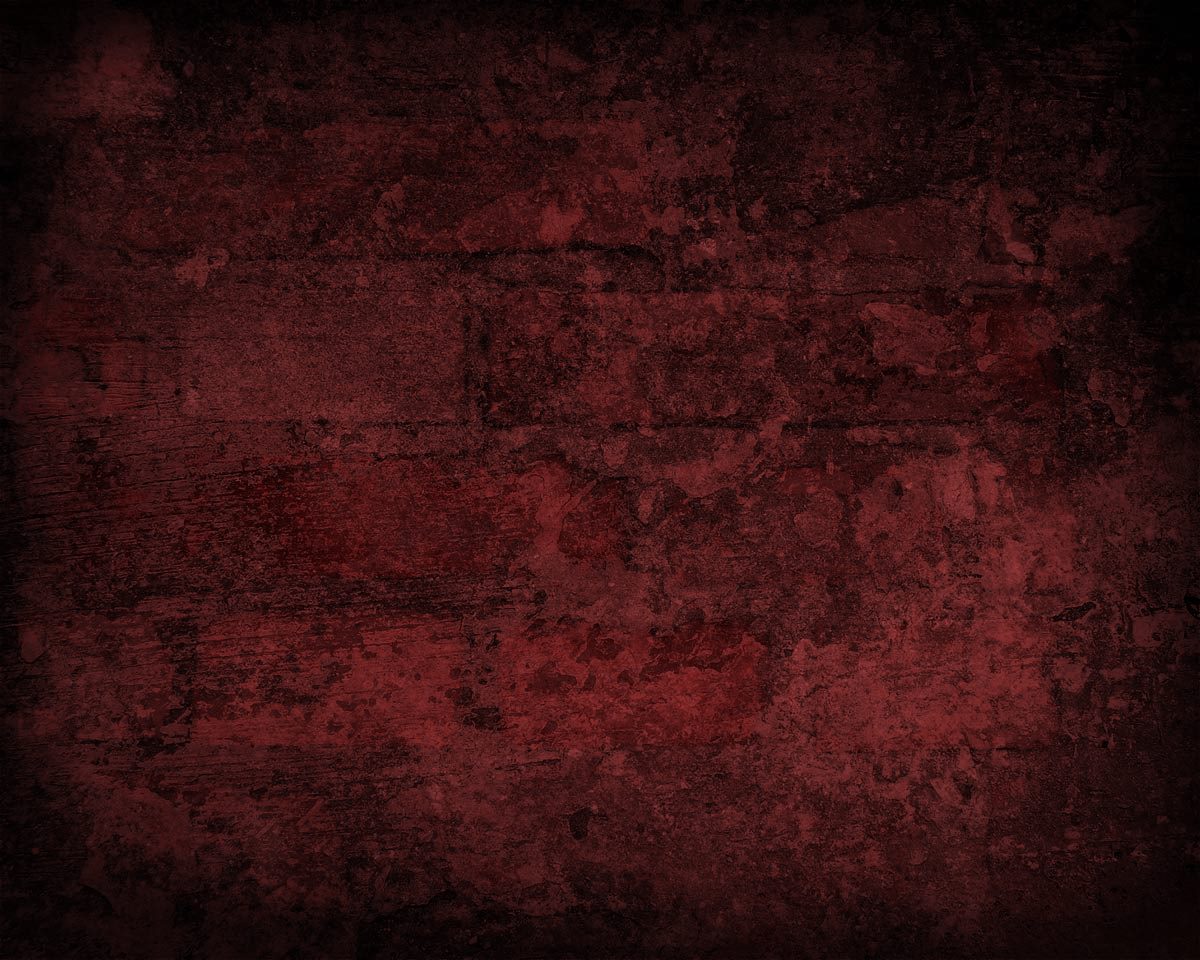 Acts 18:25 NASB
25 This man had been instructed in ﻿the way of the Lord; and being fervent in spirit, he was speaking and teaching accurately the things concerning Jesus, being acquainted only with ﻿the baptism of John…
Death of Jesus
Resurrection of Jesus
Pentecost – The giving of the Holy Spirit
The Entire Gospel Message
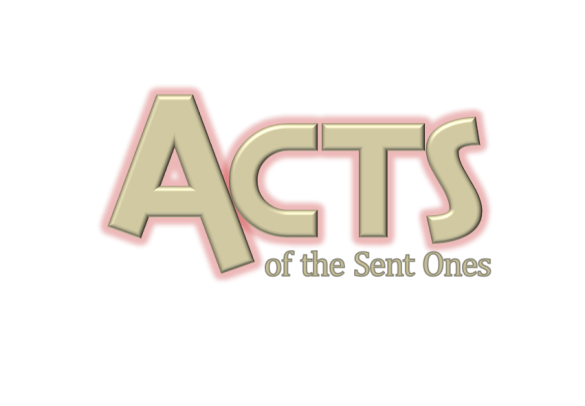 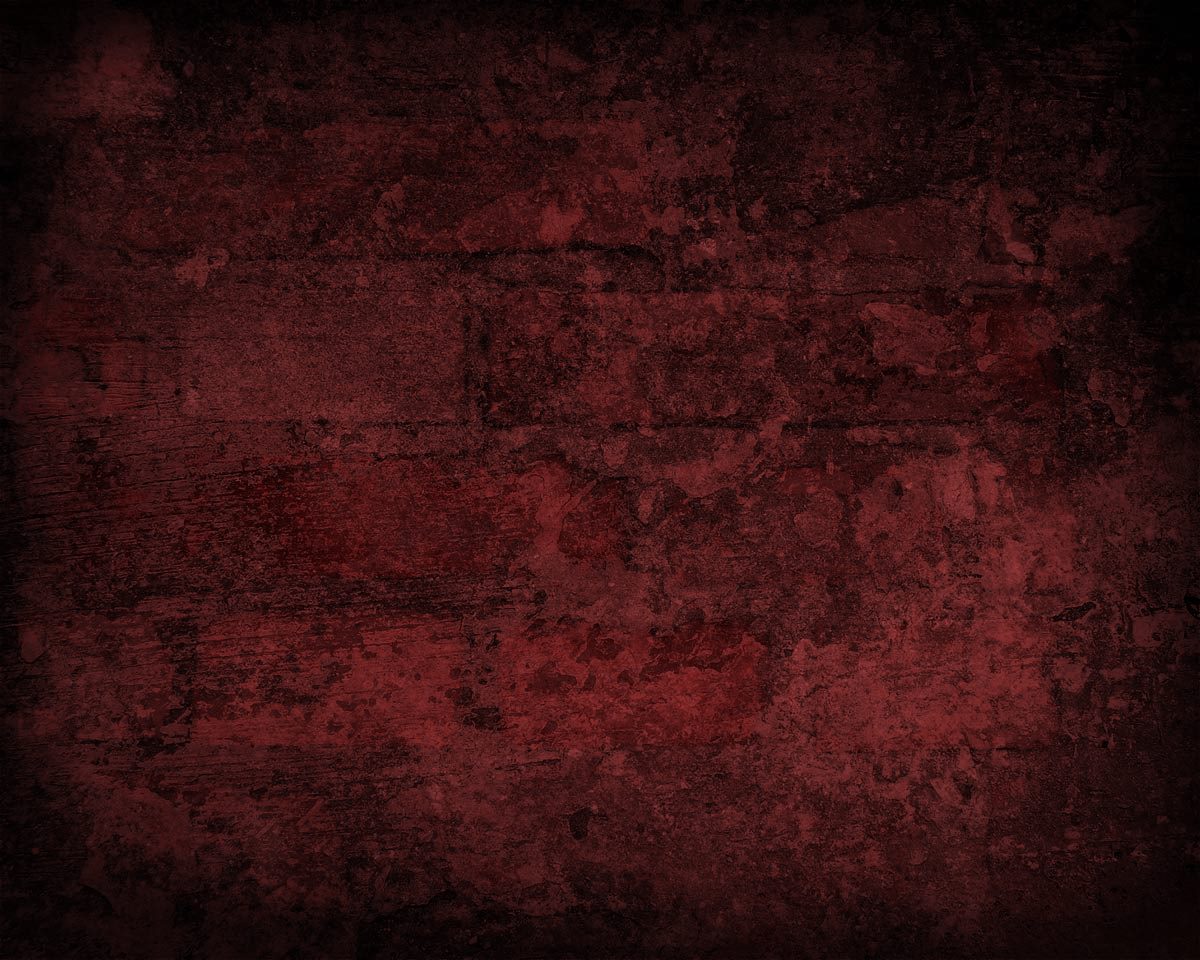 Acts 18:26b NASB
…But when ﻿Priscilla and Aquila heard him, they took him aside and explained to him ﻿the way of God more accurately.

They approached him boldly but tactfully
They KNEW what part of the gospel he was missing
They KNEW how to teach him the rest of the truth
The great Apollos humbled himself and allowed two lowly tentmakers to teach him.
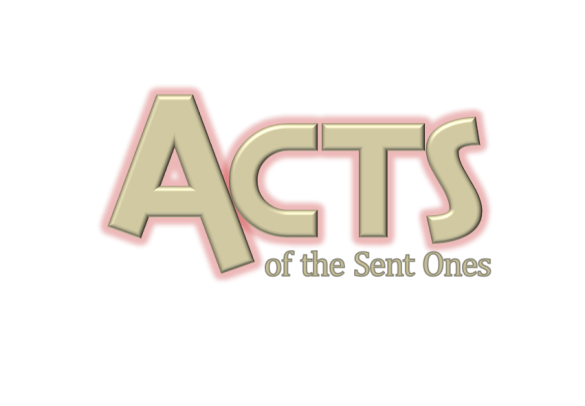 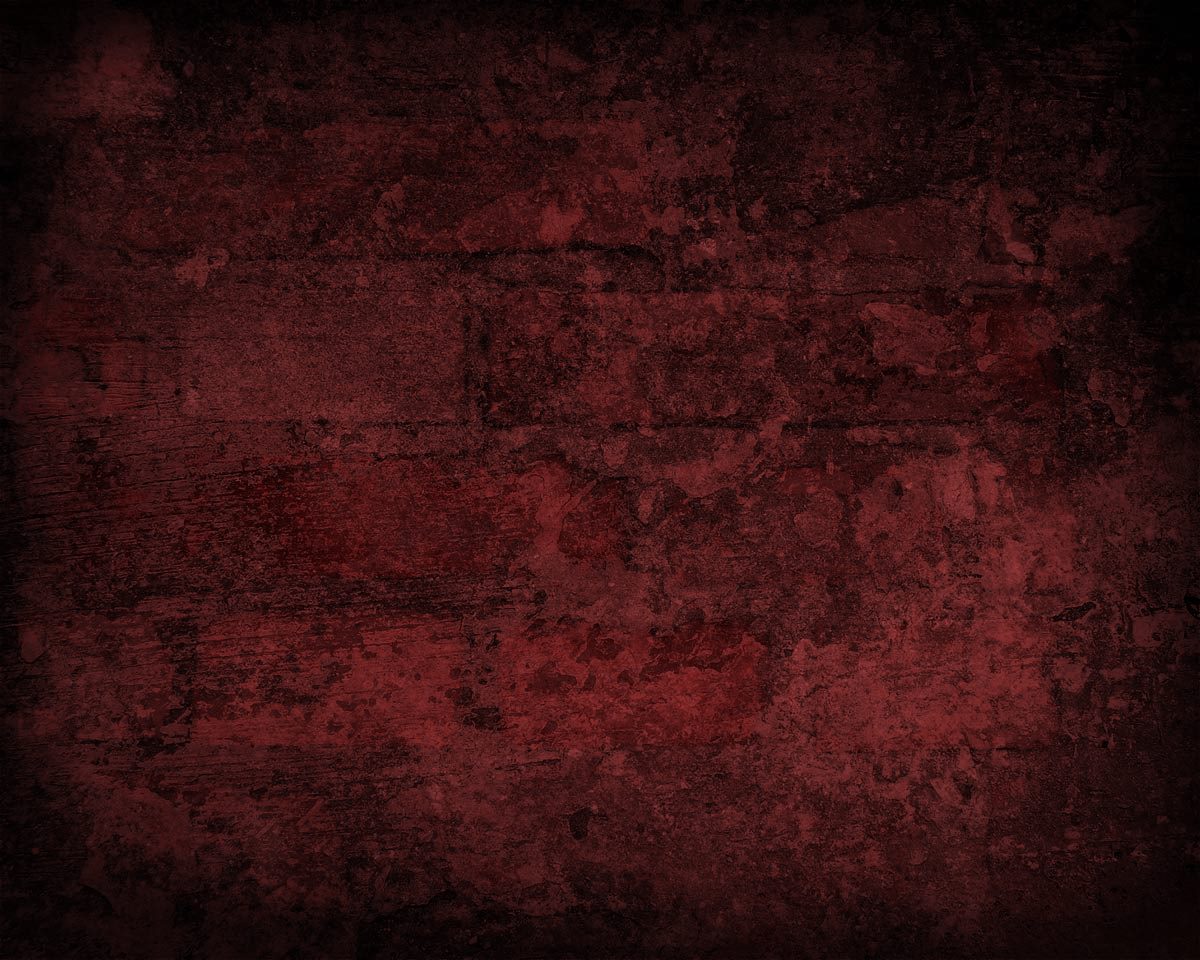 Acts 18:27-28 NASB
28 And when he wanted to go across to ﻿﻿Achaia, ﻿﻿the brethren encouraged him and wrote to ﻿﻿the disciples to welcome him; and when he had arrived, he greatly ﻿﻿helped those who had believed through grace, 28 for he powerfully refuted the Jews in public, demonstrating ﻿﻿by the Scriptures that ﻿﻿Jesus was the ﻿﻿Christ.
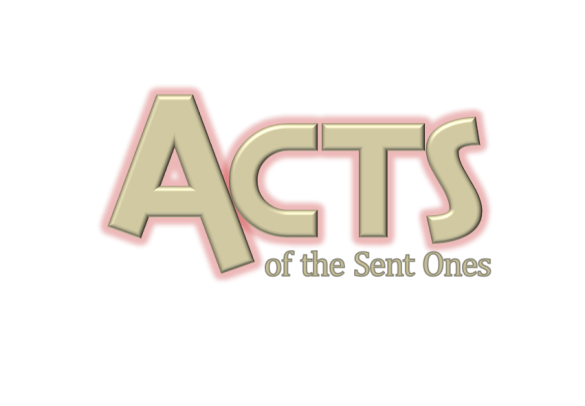 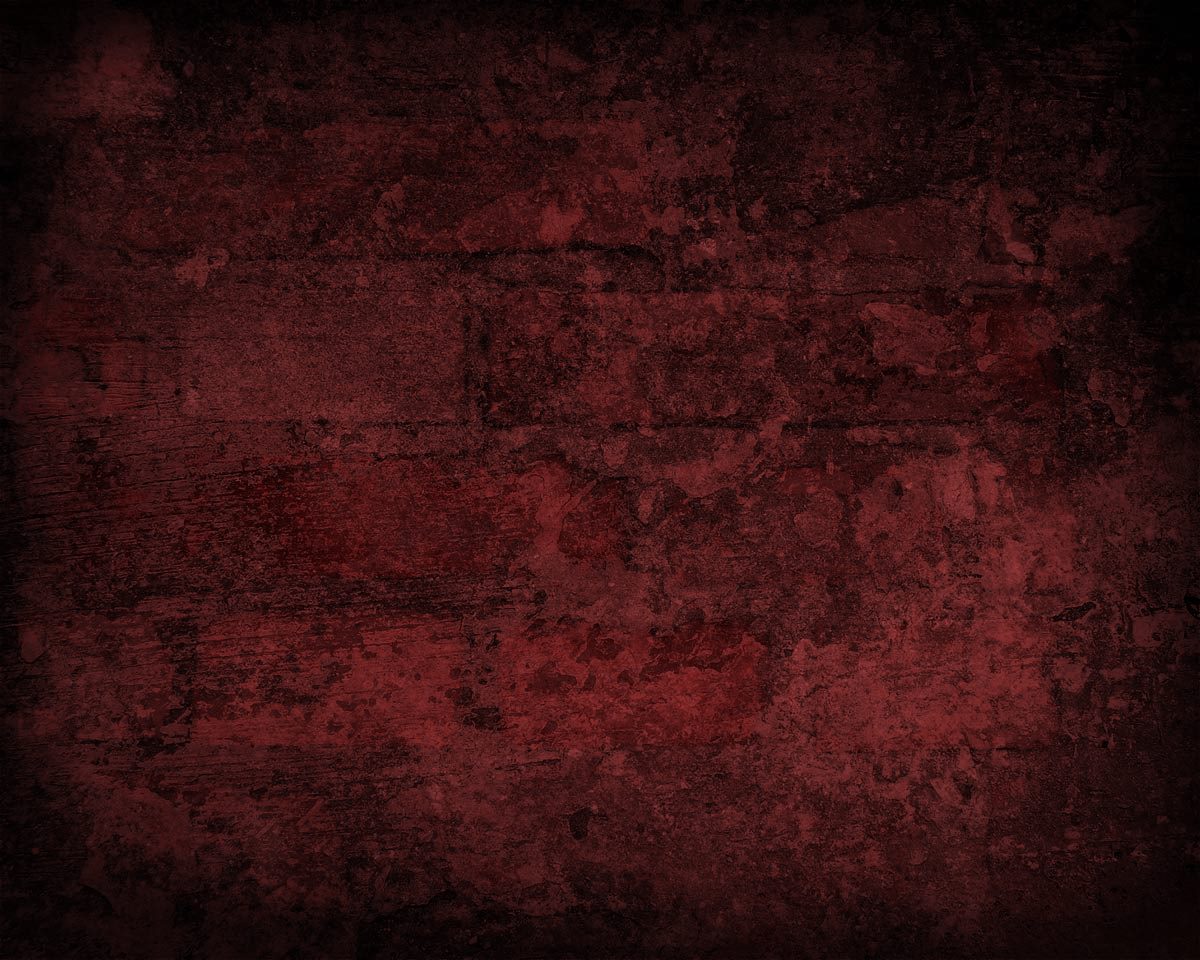 Acts 18:27-28 NASB
28 And when he wanted to go across to ﻿﻿Achaia, ﻿﻿the brethren encouraged him and wrote to ﻿﻿the disciples to welcome him; and when he had arrived, he greatly ﻿﻿helped those who had believed through grace, 28 for he powerfully refuted the Jews in public, demonstrating ﻿﻿by the Scriptures that ﻿﻿Jesus was the ﻿﻿Christ.
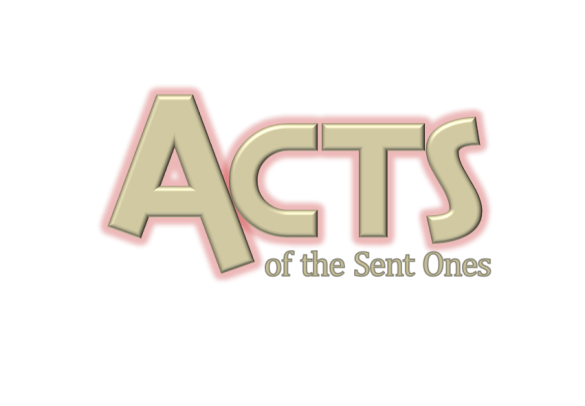 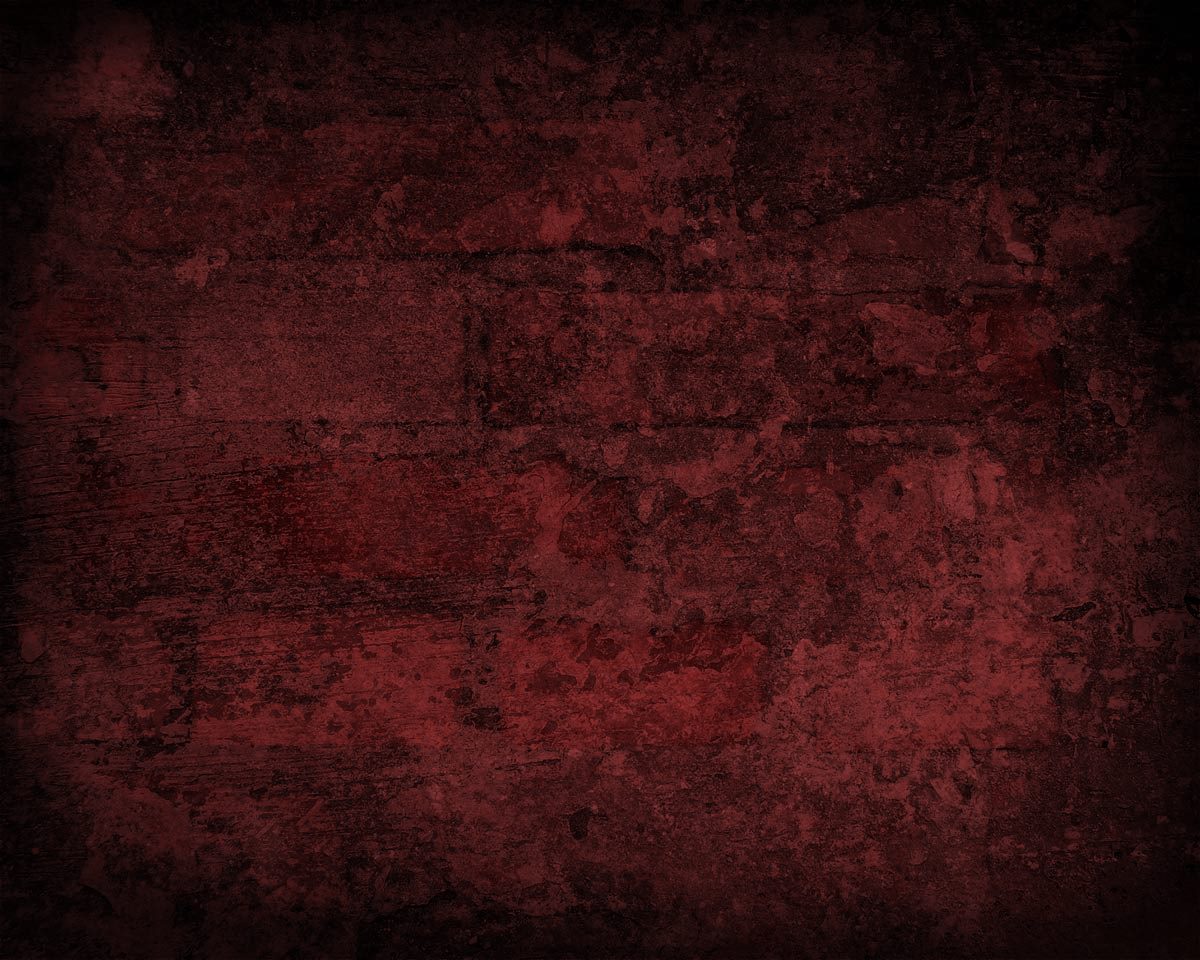 The Gospel & the Commission
The Gospel
We are all sinners
Penalty of sin is death
Jesus died to pay that penalty for those who believe
We must repent of our sins and be baptized
The Great Commission
Take the gospel to all the world
Proclaim the gospel message
Make disciples
Repeat
Teacher
Discipling Others
Student
Becoming a Disciple